МДОУ «Детский сад № 4 КВ»ПРОЕКТ «В царстве гласных звуков»
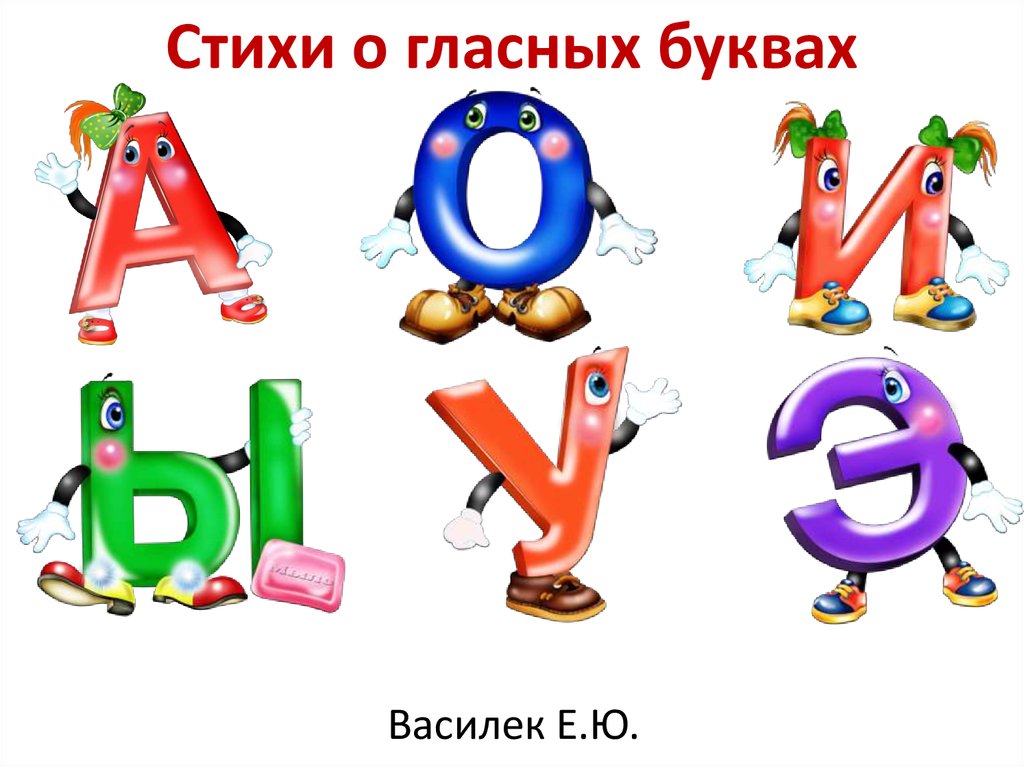 Подготовила: Корякина О.Н., воспитатель
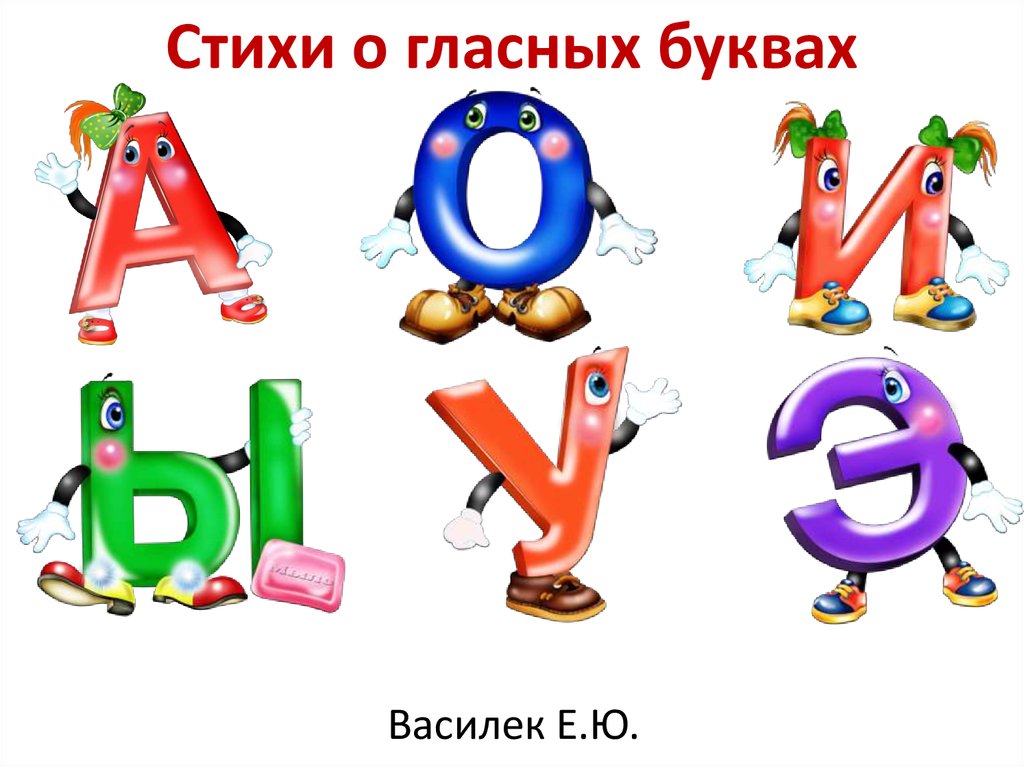 Проблема:
Цель:
Дети часто путают понятия звук и буква. С трудом запоминают  графические образы буквы
формирование представлений о гласных звуках у детей старшего
 дошкольного возраста
Задачи:
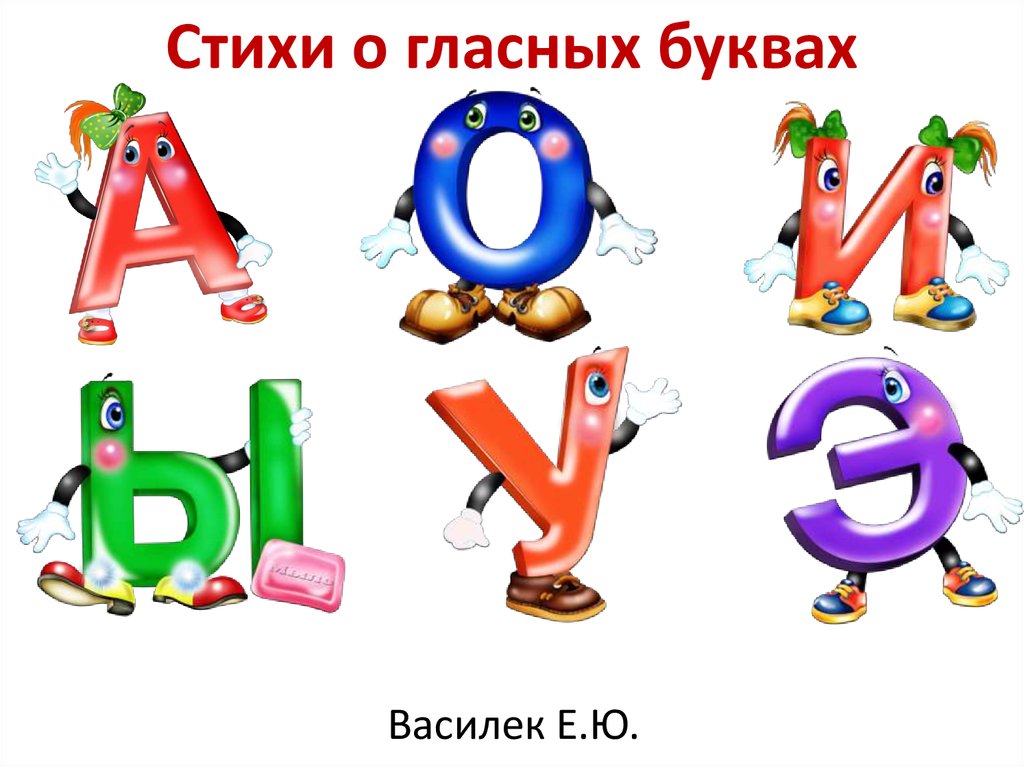 Для воспитателя: создать условия для расширения представлений детей о гласных буквах и звуках. Оснастить предметно – пространственную среду дидактическими играми по теме проекта.
Для детей: познакомить с понятием гласные звуки (буквы), особенностью их артикуляции.
Познакомить со зрительными  символами гласных  звуков. 
Проводить работу по формированию и дифференциации понятий «звук – буква».
Формировать фонематические представления, обучение грамоте.
Развивать творческие способности, познавательную активность, мышление, воображение, коммуникативные способности. 
Развивать творческие способности.
Для родителей: развитие навыков взаимодействия с ребенком в учебном процессе.
Формировать эмоциональный контакт педагогов и родителей, родителей и  детей, через совместную деятельность
Вид проекта:
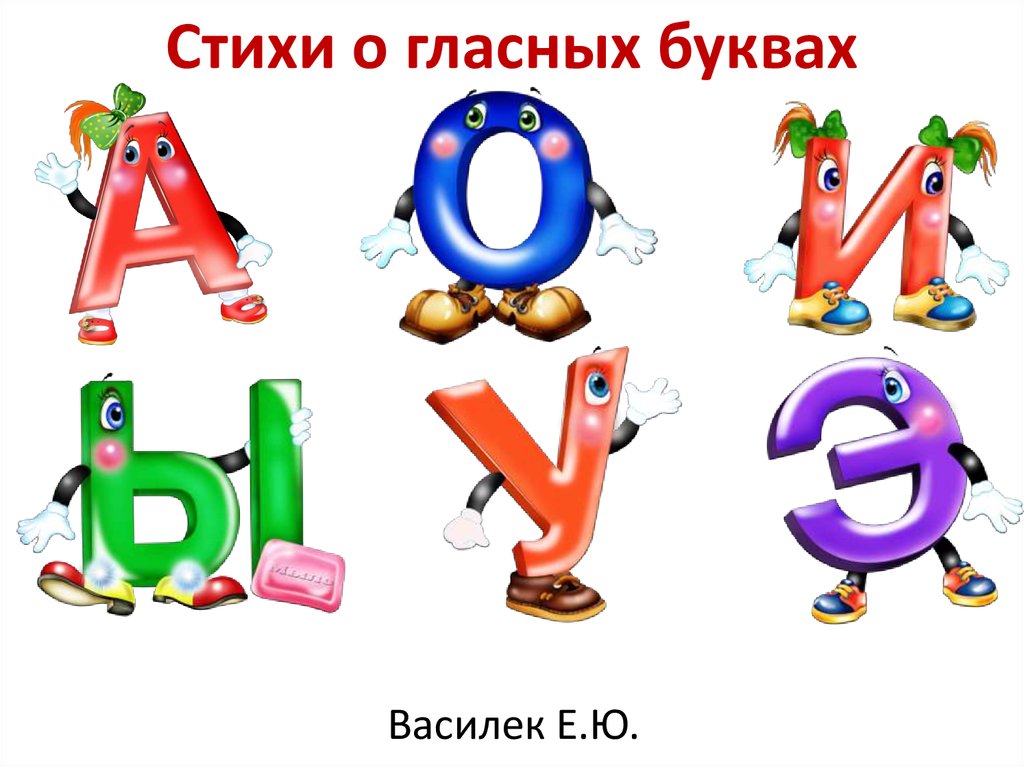 информационно - практико – ориентированный,
творческий,
подгрупповой
Сроки проекта
14 декабря (по новому стилю)
День святого Наума - Грамотника
Краткосрочный 
с 14.12.2018 г. по 20.02.2019г.
Подготовительный этап
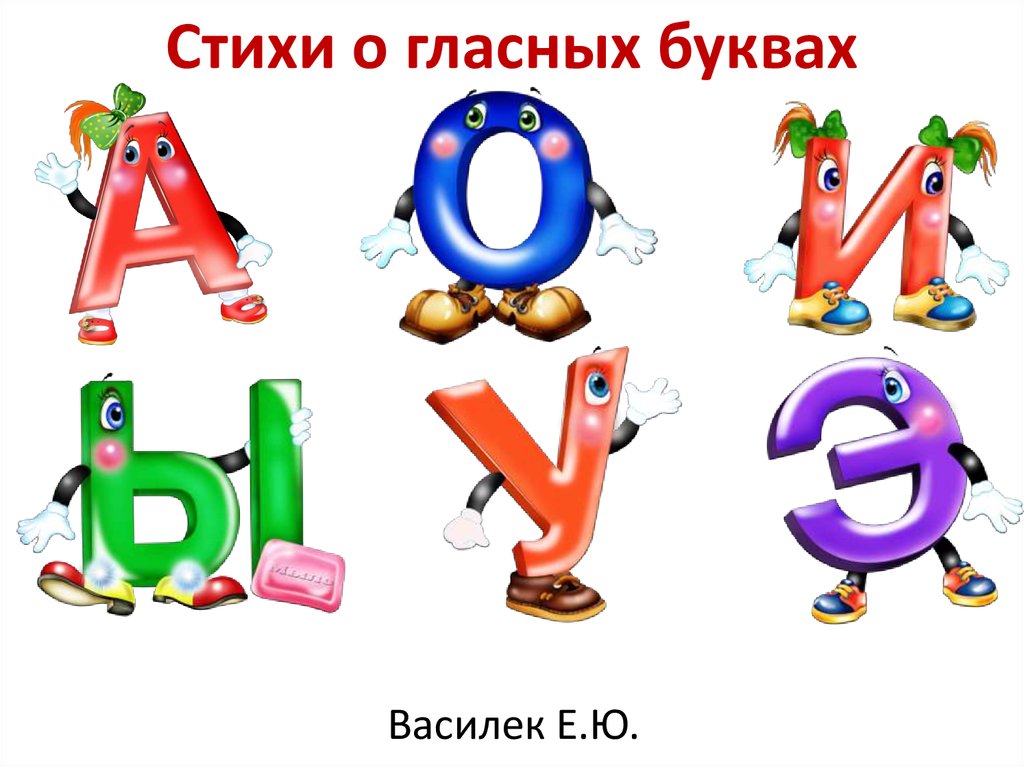 Постановка цели, задач, определение актуальности проекта.
Изучение методической литературы для реализации проекта.
Подбор произведений  художественной литературы по теме проекта.
Подбор и создание наглядно-дидактического материала.
Создание плана работы с детьми и их родителями (законными представителями).
Сбор адресов электронной почты родителей (законных представителей).
 Подготовка стенда «Гласные звуки».
Разработка домашнего задания.
Подбор наглядно – дидактического материала
Изготовление звуковых кнопок
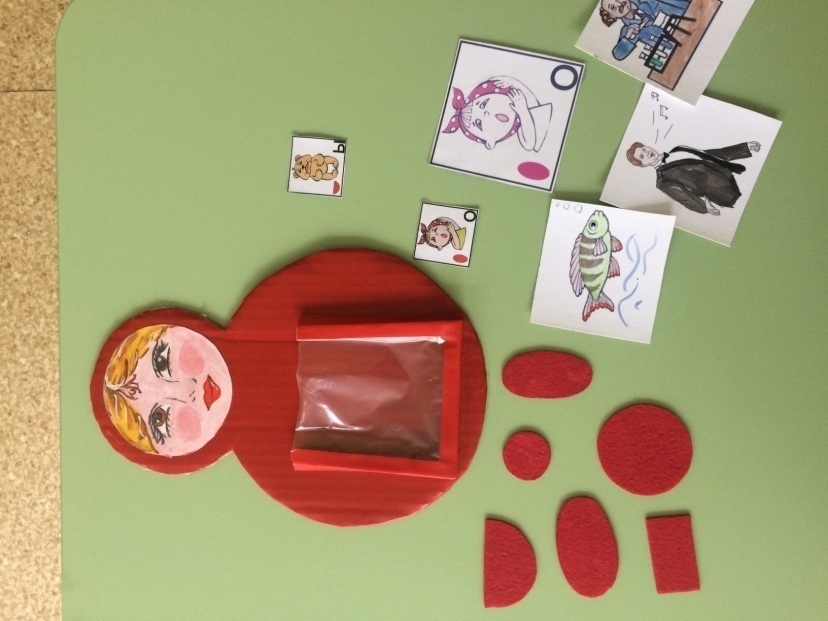 Дидактические игры и упражнения, задания, раздаточный материал, звуковые кубики и др.
Организация выставки «Азбука»
Я – Азбука!
Учу читать.
Меня никак нельзя не знать.
Меня изучишь хорошо,
И сможешь ты тогда
Любую книгу прочитать
 Без всякого труда!
ПРАКТИЧЕСКИЙ ЭТАПЗнакомство с зрительным символом звука
ЗВУК   И
Звук  У
ЗВУК  У
Звуковые дорожки
Дидактические игры
«Живые звуки»
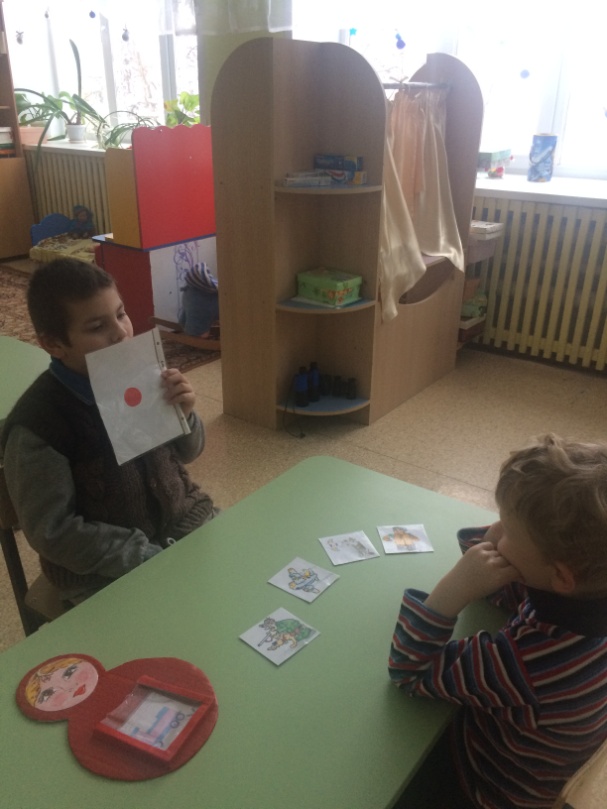 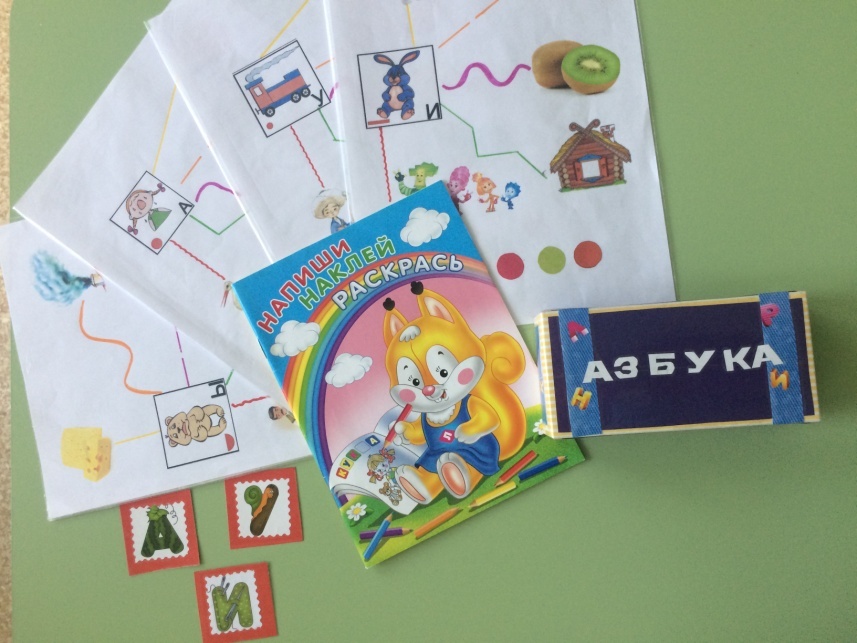 Игра «Звуковые часы»
Задание: подбери картинку, название которой начинается с заданного звука
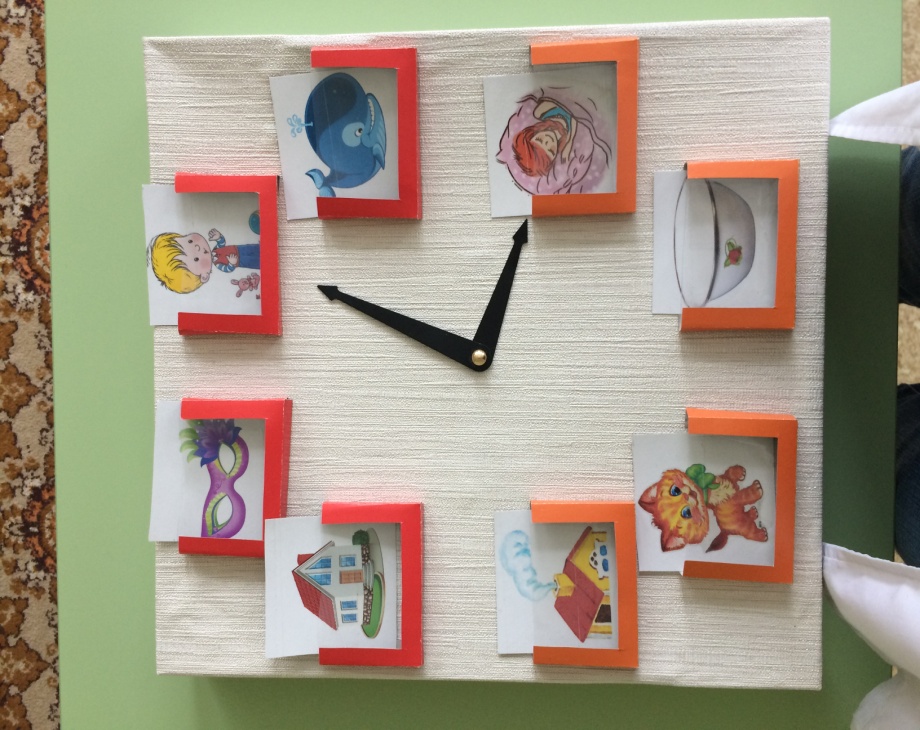 Задание: найди похожие названия картинок
«Угадай звук»немой театр
Работа по методике Колесниковой Е.В.
«Покорми цыплят»
«Паровозик»
Подбери звук к картинке
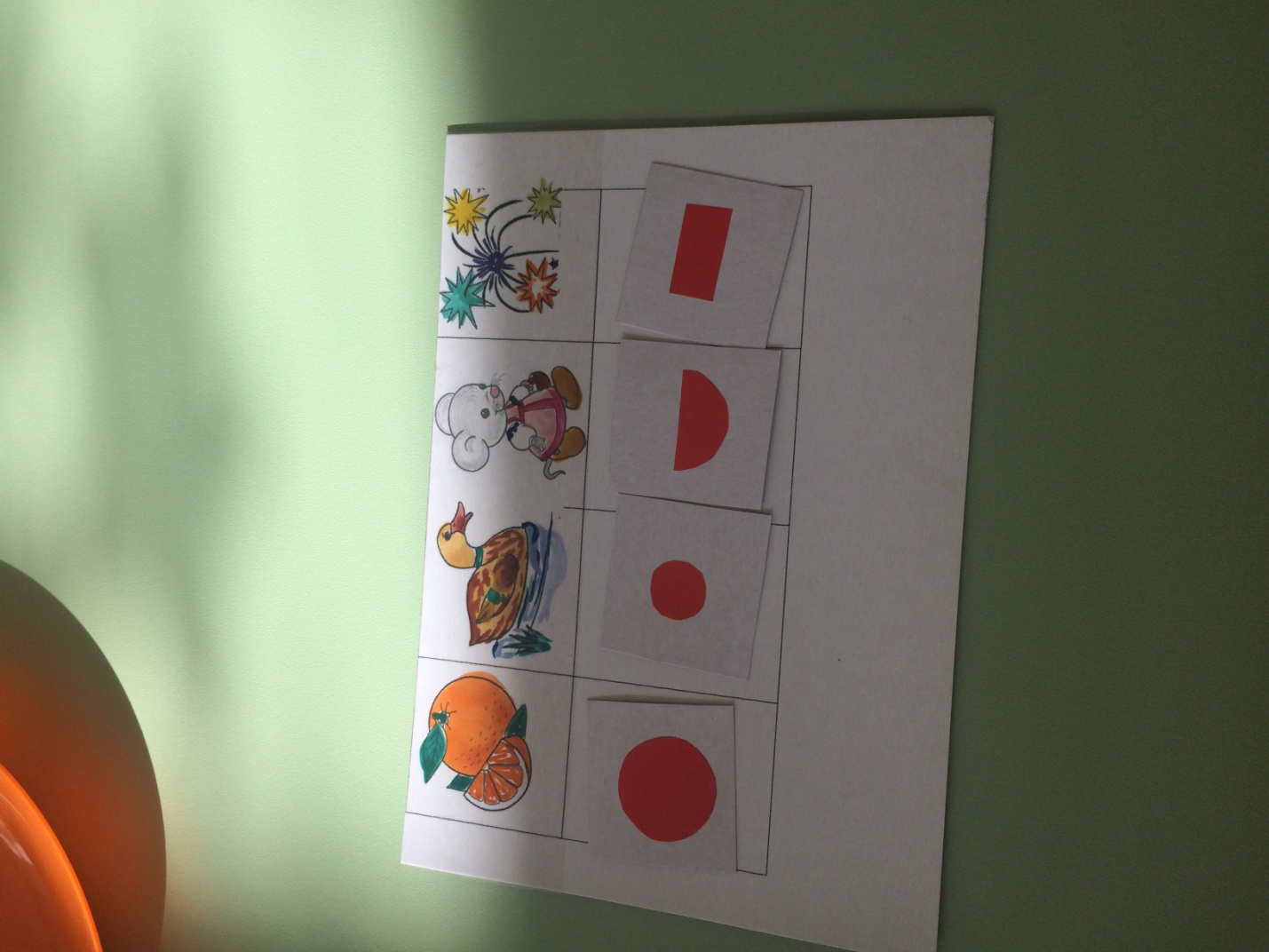 Знакомство с буквами
«Чудо – мешочек»
Задание:  что общего в названии этих фруктов?
«Найди все буквы»
Читаем слоги
«Окошки»
Звуко –буквенный экран
Буквы своими руками
Аист, азбука, айва
Начинаются на А.
Мы слыхали от Совы,
Что нет слов на букву Ы
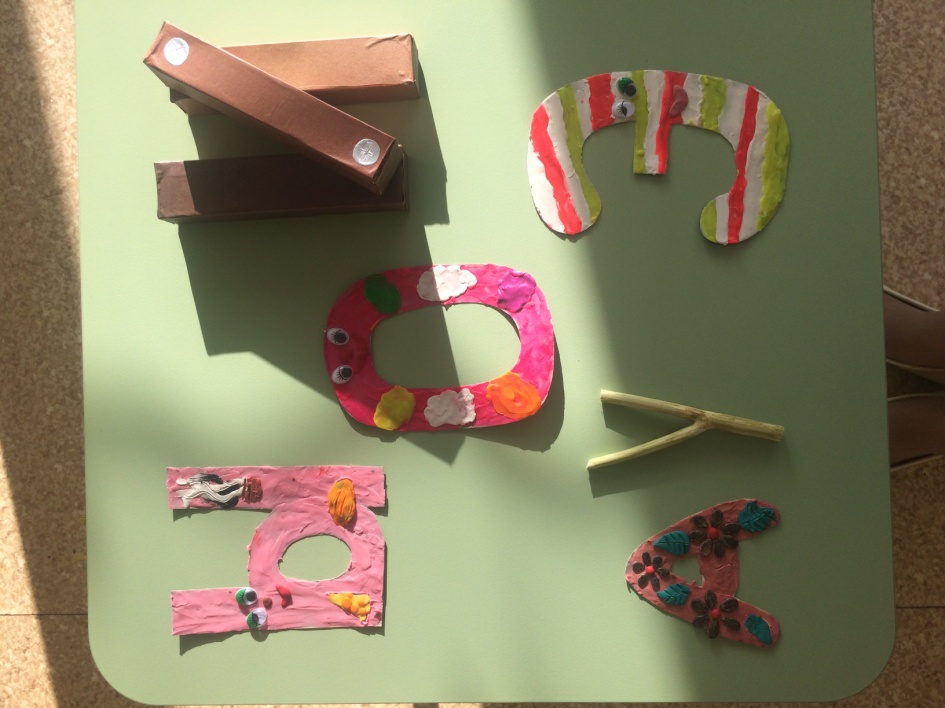 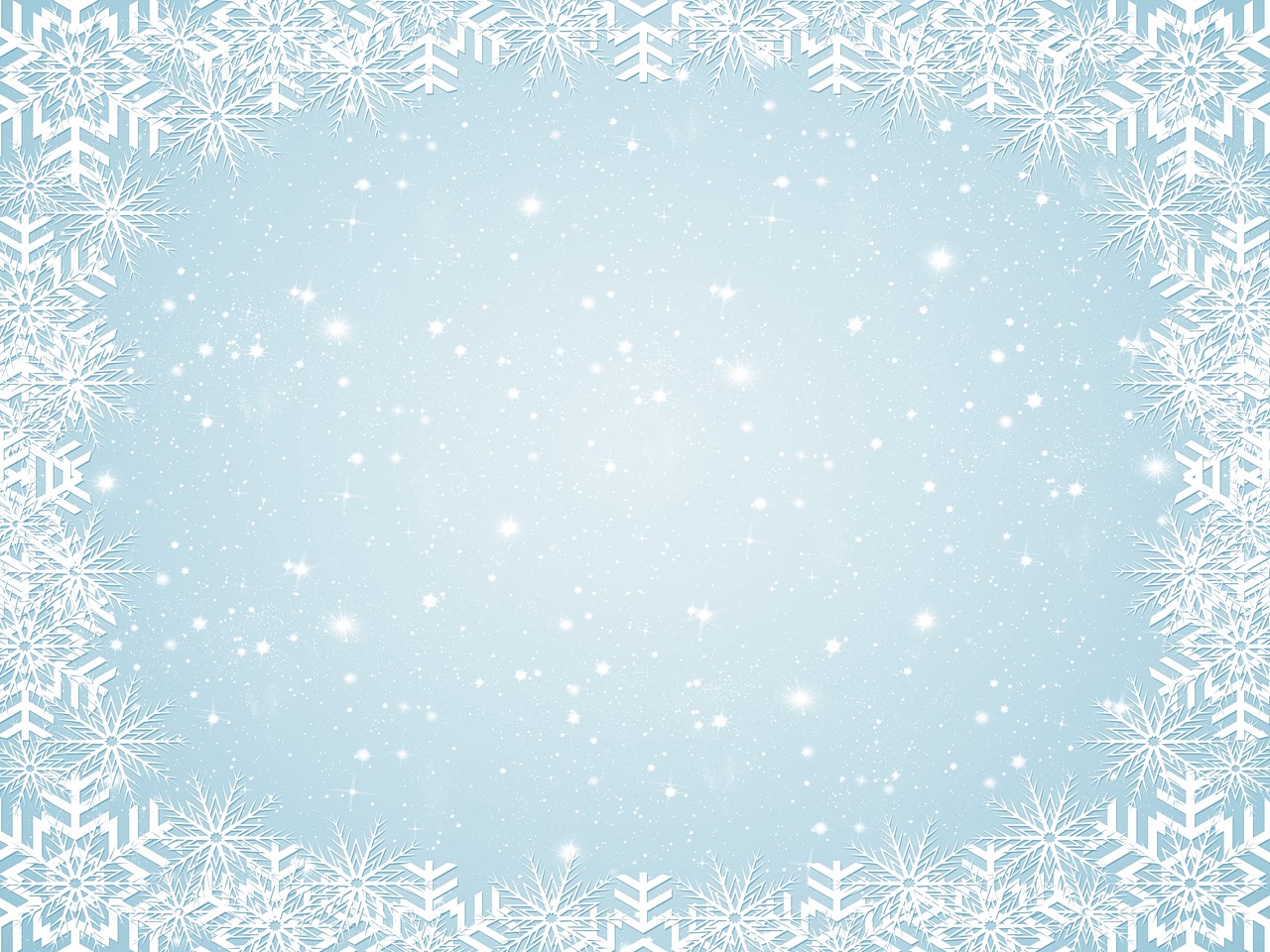 «Снежная баба» (Т. Башинская)
Ребёнок говорит и рисует двумя указательными пальцами.

Ком, (рисует ком вверху ),
Ком, (рисует средний ком)
Ещё ком.(рисует нижний ком)
Вышла (обводит верхний ком)
Баба (обводит средний ком)
Целиком! (обводит нижний ком).
«Найди слог»
На калитку посмотри:Чем она не буква «И»?Между двух прямых досокОдна легла наискосок
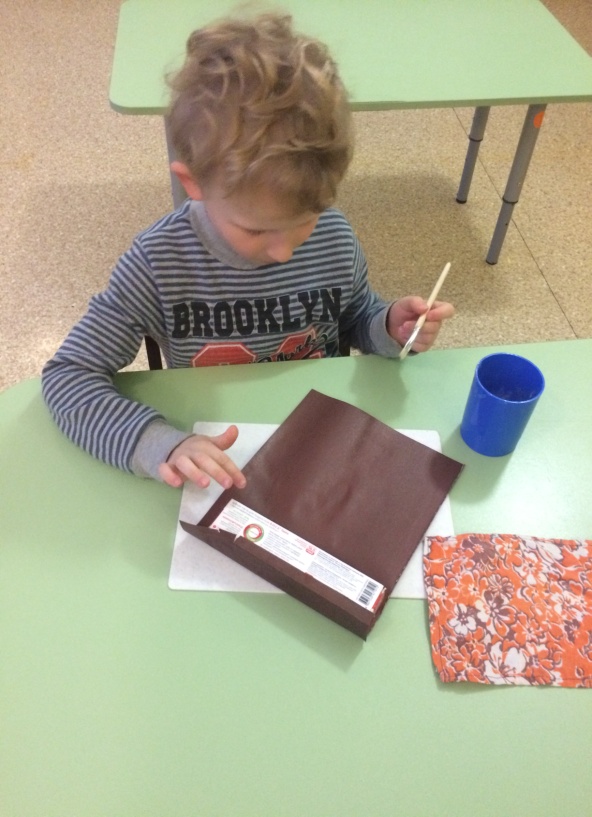 Альбом «Весёлые гласные»
Страница «Звук и буква А»
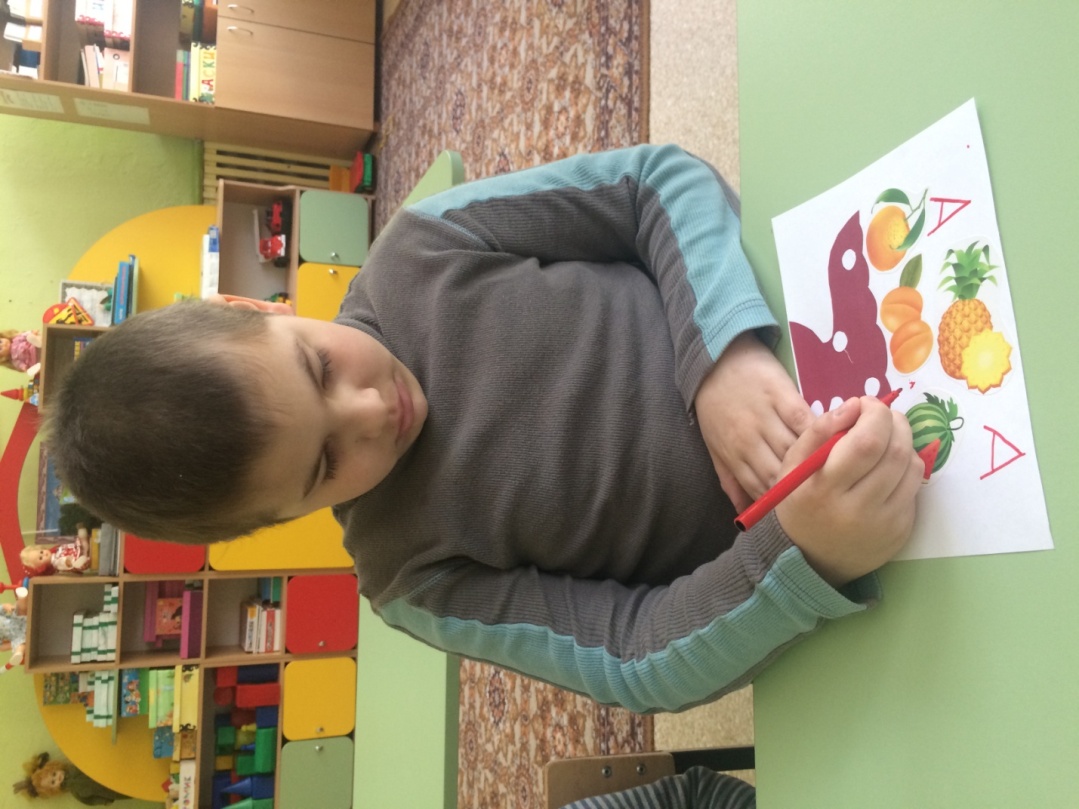 «Ваза с фруктами».
- Приклей те фрукты,  название которых начинается  на А
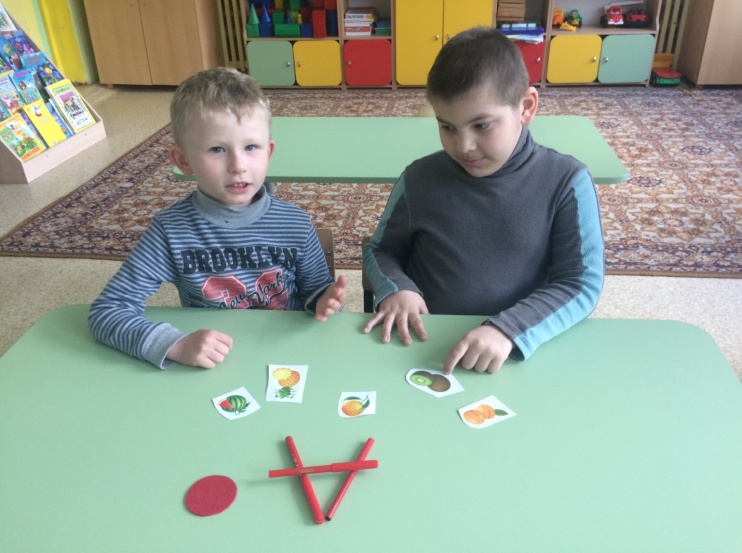 Тактильные буквы
Буква Ы (тычкование)
Буква И (аппликация лентами)
Работа с родителями
Родительское собрание
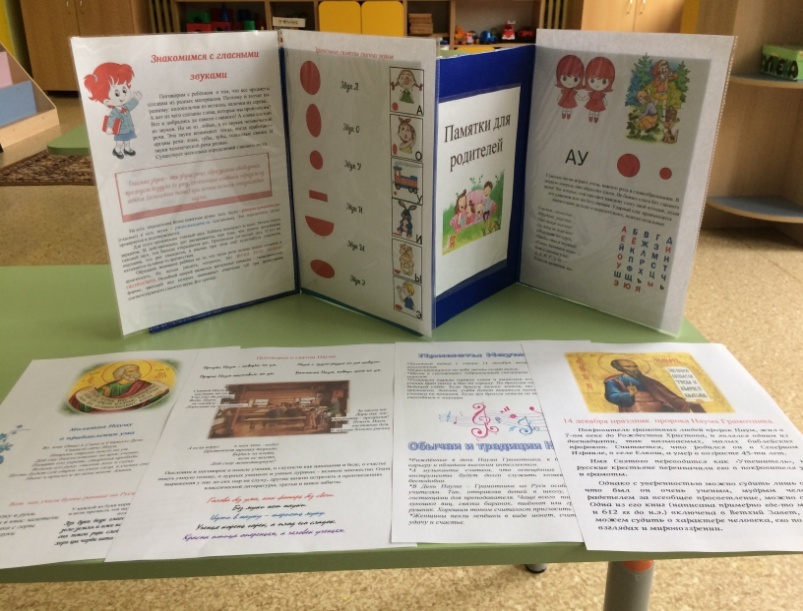 Папка - передвижка
Домашняя работа
Отгадай загадки. Раскрась картинки ответы. С какого звука начинаются эти слова?
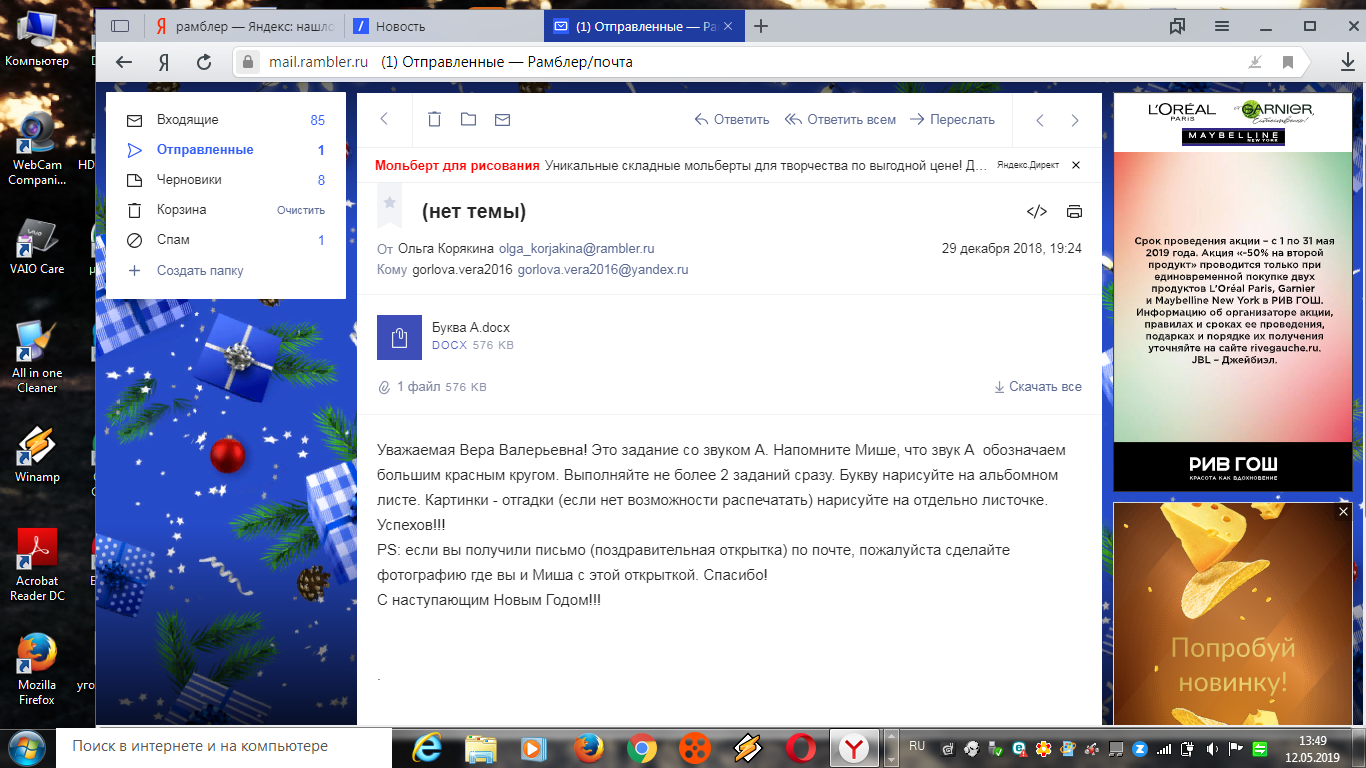 Памятки
Стенд «В царстве гласных звуков»
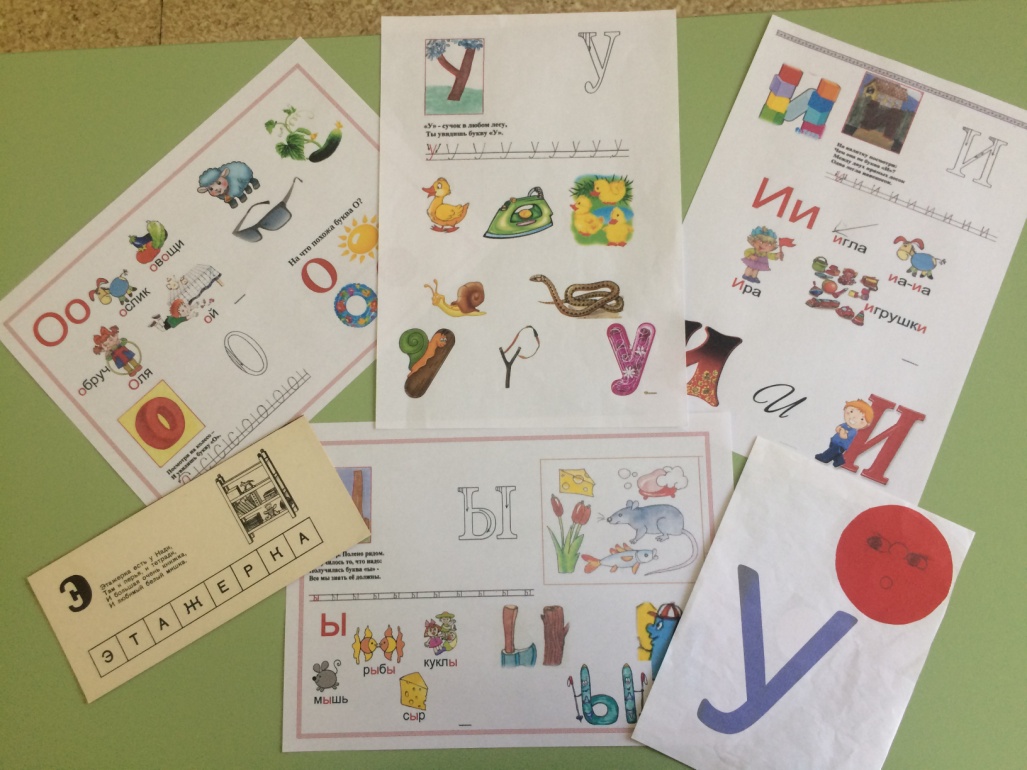 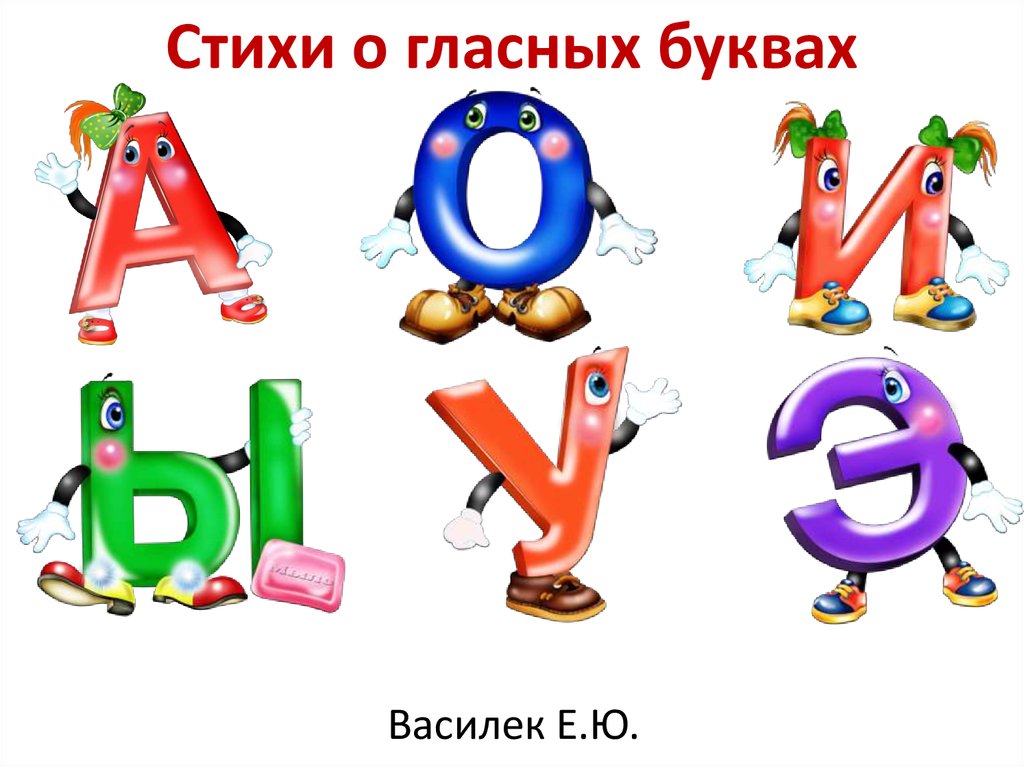 Гласные, согласные…Трудные, ужасные…Что такое гласные?Ох, пока не ясно мне!Объясните поскорей,Чтобы стал я поумней!«Голос» называли «глас» —Вот и гласные у нас:А, О, И, Э, У,  Ы —Голосом протянем мы.